CMS Measures Management System (MMS) Measure Evaluation
Jeffrey Geppert
Battelle
October 26, 2017
[Speaker Notes: Thank you for joining this Information Session. My name is Amira Elhagmusa and I am with Battelle. Today’s presentation is titled CMS Measures Management System (MMS) Measure Evaluation and will be presented by Jeff Geppert from Battelle.]
Overview
Measure Evaluation
Resources
Evaluation Criteria
Discussion
2
[Speaker Notes: Today’s presentation is intended to be a discussion about how we think about evaluating measures and what makes a good measure. We will also review methodologies that are used to evaluate measures and show you resources that can be used when conducting measure evaluation. We hope to receive your input about the type of resources you find helpful.]
Measure Evaluation
Resources
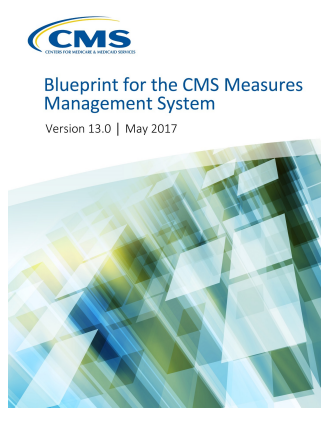 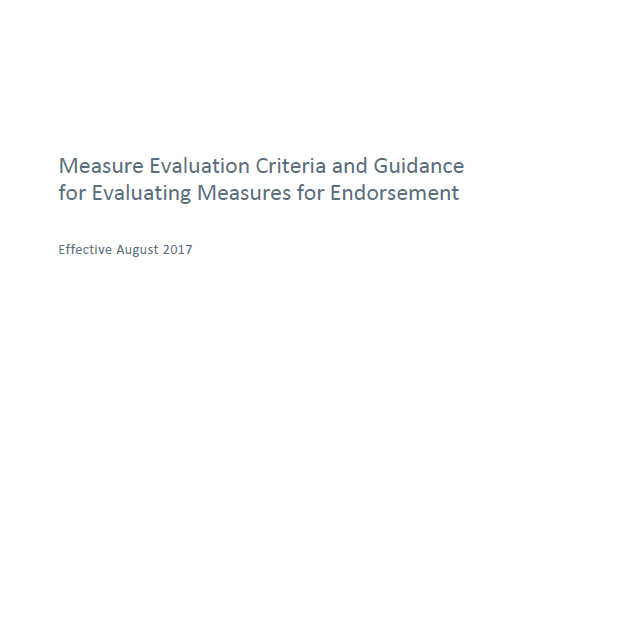 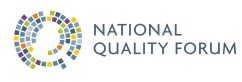 [Speaker Notes: The CMS Blueprint version 13.0 is the core resource for the quality measure development process, including the measure evaluation phase. The latest edition was released in May and the next version is in progress. We are always improving it based on your feedback on how to make it better (e.g., description of processes and selection of criteria). 
 
The National Quality Forum (NQF) is another good resource for digging down into the details and the specifics about measure evaluation. The NQF is a consensus-based entity that endorses quality measures. The NQF recently posted an update to their measure evaluation criteria and guidance in August. Please note it is very technically dense and complex, but a very thorough resource.]
Measure Evaluation
Evaluation Criteria
Importance to measure and report
Scientific acceptability
Feasibility
Usability and Use
Related and Competing
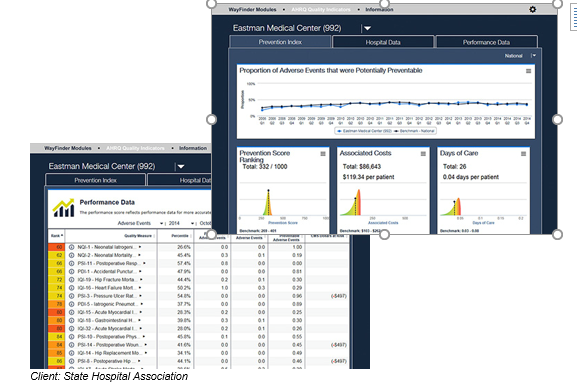 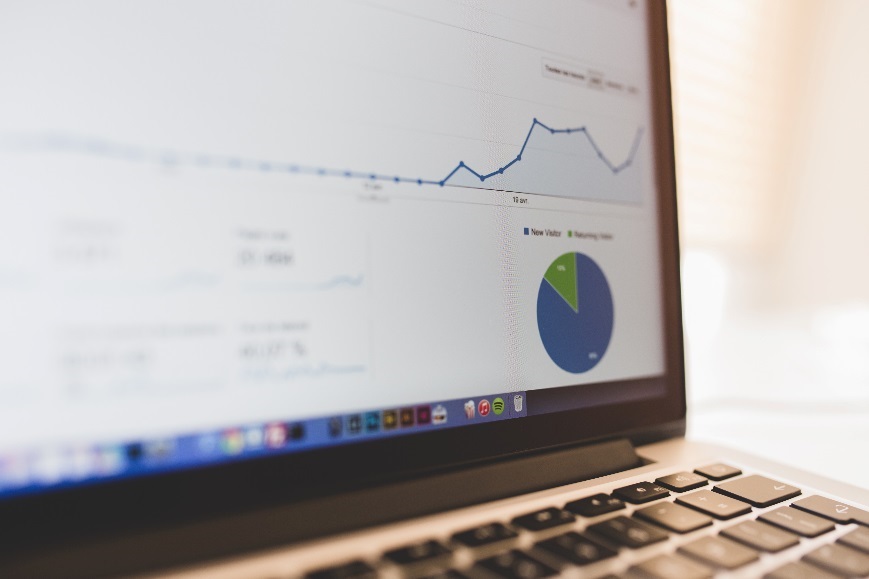 [Speaker Notes: There are five things that are considered in the evaluation of measures: 
Importance to measure and report;
Scientific acceptability, which includes reliability and validity;
Feasibility;
Usability and use, whether or not the measure can be used to improve quality, and whether or not it is being used in that way; and
Related and competing, whether or not the measure adds value and looking at other measures with which is should be aligned. 
 
This is a sequential process and first you have to meet importance. If you have met that, then you go on to acceptability, and so on. Measure development is resource-intensive; therefore, we want to make sure that we are devoting our measure development resources to things that are likely to be impactful. 
 
If the criteria are met, we further develop and test the measure. We are constantly applying these criteria in a cyclical way. At each cycle, the measure is becoming more specified and the properties of the measure are becoming more acceptable. By the end of the process we are confident the result will be a measure that will improve quality.
 
The process of developing the evaluation criteria is one of continual process improvement. With each iteration of the Blueprint and NQF guidance, the criteria became more and more refined. We constantly need to be vigilant about how we are thinking about measurement; how we are evaluating measures and whether those criteria still fit based on the current environment.]
Measure Evaluation
Importance
Extent to which the specific measure focus is evidence-based and important to making significant gains in healthcare quality.
Would the burden to develop, collect, report and act upon the measure be less than the benefit as measured by improved quality and patient outcomes? 

Would the response burden from the patient outweigh the perceived benefit?
[Speaker Notes: The first consideration is importance, importance to measure and report. This can be considered the business case for the measure (i.e., Why this is an important thing to measure?). What we’re proposing is a particular way to improve quality using a performance measure, so we need to make the case that all of the resources necessary to evaluate, implement, use a measure, and report on a measure are worth it, and have a high likelihood of actually making a difference in terms of improving quality and improving patient outcomes.
 
Process measures are actions a provider takes to maintain or improve health. These measures typically reflect evidence-based practice. Process measures can inform patients about medical care they may expect to receive, and can contribute toward improving health outcomes. 

Outcome measures reflect the impact of the health care service or intervention on the health status of patients. There are many factors that contribute to an outcome measure. Experts agree that better risk-adjustment methods are needed to minimize the reporting of misleading or even inaccurate information about health care quality.

As we get into the development of measures where the data is coming more from patients — patient-reported outcomes (PROs) or other types of data collection that involves patients — we have to recognize and take into consideration that since there is a burden imposed, it has to be worthwhile in terms of its likelihood of improving the patient’s outcome.]
Measure Evaluation
Importance
Some examples of methods to demonstrate importance:
Overall or excess numbers of patients, mortality and morbidity, costs and utilization
Explicit or implicit association between structure, process and outcome
A study demonstrating an empirical relationship between a structure, process, and outcome
A study demonstrating variation in an outcome among clinicians or facilities among subpopulations contrary to expectation
[Speaker Notes: In addition to some of the typical ways that are used to demonstrate importance, there are other important factors to consider: first, the number of adverse events associated with the measure, and, second, the relationship between the thing that is being measured and the outcomes that are important to patients and important to the system. Maybe the thing being measured has a big impact on cost and utilization that could potentially be prevented. 
 
When we talk about excess patient mortality, or excess morbidity, what we are looking for is an outcome measures that compares mortality or morbidity rates, or cost and utilization, for a group of patients that did not have this event relative to the group of patients that did have this event. We use matching algorithms to make those kind of estimates of excess. What are the excess mortality or morbidity associated with this measure? Again, that goes back to the business case. This is what we expect to be able to improve through the use of this measure. 
 
We also have to recognize, particularly with outcomes, that the evidence base is evolving. It used to be that we would make a good rationale for why a measure was important and that was sufficient. Now there is more of a need to provide empirical evidence that supports that rationale. That empirical evidence is often both explicit and implicit with an association between a structure, a process, and an outcome of interest. 
 
A study that demonstrates the empirical relationship between a structure, process,  and outcome is an example of explicit association . It does not necessarily prove causality, but it is an empirical relationship that suggests potential causality. Sometimes those kinds of studies are not available or are difficult to do, so often the association is more implicit where there is an empirical study that shows variation in an outcome amongst measured entities. Clinicians or facilities are amongst various subpopulations of patients where we would not necessarily have a reason to expect that there should be such a difference. 
 
The fact that we can observe a difference and cannot explain that difference based on the characteristics of patients beforehand implies that there is probably a process issue involved in that variation. That is an implicit argument about why this measure is potentially important to report, but these things evolve over time. Initially, there might not be a lot of strong empirical evidence but this will change as people start conducting studies that show a relationship between the outcome and a process or structure. We need to be explicit about that and honest about what is the status of the evidence and the fact that we anticipate an improvement of evidence over time.]
Measure Evaluation
Scientific Acceptability
Reliability 
Would variation in the measure reflect true differences in quality? 
Would patient self-report from this population provide reliable results? 

Validity 
Would clinician and consumer responses to the measure variation be aligned with the objective of improved quality and patient outcomes?
Would patient self-report in the post-suicidal period be a valid indicator of clinician quality?
[Speaker Notes: Scientific acceptability is usually thought of in terms of two aspects: reliability and validity. We want to make sure that that data is reliable, and that data is valid, so that it applies at the data element level. 
 
Reliability and validity is considered after the collection of data at the patient level (e.g., calculated your measure or whatever your measured entity is — a facility or clinician — and your performance score).
 
The other consideration here is the need to recognize that these are continuous concepts with a continuum of reliability from low to high. Since there are degrees of validity, with no well-established cutoff points or thresholds, you have to tell a story about why the reliability or validity of the measure is sufficient for its purpose.]
Measure Evaluation
Reliability
Reliability testing
Demonstrates that measure results are repeatable and the measurement error is acceptable, producing the same results a high proportion of the time when assessed in the same population in the same time period (p. 193)
[Speaker Notes: Both reliability and validity involve empirical testing instead of just assertions about their reliability or validity. Most of us are familiar with the concept of repeated measures: if you measure something multiple times, you get basically the same result within some bounds of error. You want to make sure that that process results in the same answer. 
 
It is a little bit more conceptual to think about what that means in terms of a performance score, but the idea is that each individual patient or person is essentially a measurement of the quality of that underlying measured entity, and so you could think of each patient as being a repeated measure.]
Measure Evaluation
Reliability
Current methods do not “learn” in order to enhance the information context (and therefore increase reliability) over time
Pros: using prior information "makes sense“; if the prior information is encouraging, less new testing may be needed to confirm a desired performance at a given confidence;, reduces uncertainty to the non-persistent performance
Cons: accuracy of prior information, choice of prior data, community acceptance, different approaches can give different results, results may be more subjective
However, a systems perspective combines methodology that uses all available information, a knowledge discovery approach based on the scientific method, and decision making criteria that account for uncertainty
at least to inform an analysis of the measure portfolio
NIST/SEMATECH e-Handbook of Statistical Methods, http://www.itl.nist.gov/div898/handbook (accessed 4/5/16)
[Speaker Notes: That concept of reliability is evolving. There needs to be enough measured entities — a big enough sample size — in order to be able to estimate reliability, so it is technically the feasibility of it that is more challenging. 
 
We want to be more focused on measures that are meaningful to clinicians and to patients; oftentimes, this involves measurement contexts that might be low volume, measures that you want to be current in terms of time, or very specific subpopulations. Therefore, our current methods of estimating reliability treat every measurement period as if it is new. 
 
It is important to remember that we start over with every measurement period and that one of the future state directions is to borrow some concepts from systems approaches — systems engineering type of perspectives — that take into account all of the available information, and try to improve that information context. The more we measure, the more we should learn about reliability, improving over time. 
 
There are concepts of mastery where we fix the measurement context and then determine reliability. You could also flip that around and establish your reliability goal, then alter your measurement context to meet it. These are very future state kinds of considerations; we need to be constantly evaluating how we are doing, what we are doing, and whether it meets our current needs and objectives.]
Measure Evaluation
Reliability
Measure is reliable as demonstrated by reliability testing of the measure score
Was the method appropriate for assessing the proportion of variability due to real differences among measured entities?
Is there a high or moderate certainty or confidence that the performance measure scores are reliable?
2017 Measure Evaluation Criteria and Guidance
[Speaker Notes: Since the reliability of both data elements and performance scores is tested, what we are really seeking to determine is the appropriateness of the method we are using for the assessment and the reliability of the performance scores. 
 
In terms of the data elements, we are doing “test and retest” type of tests and generating statistics from that. For the performance measure we are looking at “signal and noise” ratios and methodologies associated with calculating those things. Then we are looking at it again qualitatively, asking ourselves,  “Are we highly or moderately certain that this performance score is reliable or do we have concerns about it?”  It is more of a qualitative assessment than a strictly quantitative empirical assessment.]
Measure Evaluation
Reliability
Methods of estimating reliability
Method #1
For each measured entity, calculate signal = total – noise
Average signal across measured entities
Method #2
For each measured entity, randomly assign cases in the denominator to one of two groups
Calculate the covariance between the groups
[Speaker Notes: There are two common methods used to estimate reliability. We cannot actually observe signal because the signal is obscured by noise, the sampling error. We have to estimate signal indirectly, by estimating the total variability. We do this for every measured entity, every clinician, and every facility. What we call the reliability of the measure is basically a weighted average of that measured entity across all of the measured entities, that is the most common method. 
 
The second method is where you take a measured entity like a clinician or a facility and randomly assign patients into two different groups. You then calculate the covariance between these two groups. Mathematically, at the limit, these methods are essentially the same. You can also show that empirically. Again, in the limit they will basically produce the same result, but there are some cases where it is a little bit easier to do one or the other.]
Common Misconceptions
Reliability is not a measure attribute
Rather, reliability is an attribute of the application of the measure in a particular information context
For example, reporting the “average” reliability is not as meaningful as reporting the distribution of reliability estimates across the measured entities
Sorted by number of persons in the denominator
Applying the same measure to a subpopulation reduces the reliability
Unless one borrows statistical strength across strata (i.e. an “empirical” composite) (Staiger 2009)
12
[Speaker Notes: The point of talking about the reliability of a measure is to make sure that everyone recognizes that both reliability and validity will make the same point about validity in that it is really contextual. This means it depends on the context in which the measurement is taking place. It is not really correct to say that the reliability of a measure is X without the recognition of what that context is.
 
It is important to note and understand that if we apply a measure to a subpopulation that we are going to reduce reliability, unless we use system engineering types of approaches and borrowing statistical strength from other related strata. In general, a measure is going to be less reliable if we are applying it to a subpopulation relative to the population upon which it was tested.]
Measure Evaluation
Validity
CMS Blueprint
Scientific acceptability of measure properties
Validity testing
Refers to the degree to which evidence, clinical judgment, and theory support the interpretations of a measure score
Indicates the ability of a measure to record or quantify what it purports to measure
CMS Measures Management System Blueprint v 12.0 (May 2016)
[Speaker Notes: The next aspect of scientific acceptability is validity. The most common approach to validity is to do a face validity assessment using a structured process, with the preference being to conduct an empirical assessment of validity. We know that rigorous assessments of validity are challenging to do. We have published peer-reviewed articles about the validity of process and outcome measures. 
 
For purposes of measure evaluation, we still want to have an empirical assessment of how well our measure really aligns with our goal. That is really what we’re trying to establish with validity.]
Measure Evaluation
Validity
Two types of validity
Criterion validity is the measure’s ability to distinguish between groups that it should theoretically be able to distinguish between if the measure has construct validity
Construct validity is the approximate truth of the conclusion that the measure accurately reflects its construct
[Speaker Notes: Validity applies at the data element level in the performance score level, at the patient level, and at the performance score level at the measured entity. Criterion validity mostly applies at the patient level where we are looking at specificity and sensitivity —positive predictive value, negative predictive value. Those are the kind of statistics we are looking at to make sure that it is a valid assertion. 
 
The challenge for empirical testing with criterion validity is sensitivity. Sensitivity is more of a challenge because of the false-negative problem. It is a needle in a haystack type of problem, so the method is to try to come up with a reasonable sampling scheme to make it more likely to be able to identify those false-negatives. 
 
With construct validity, we are looking for the alignment between whatever our quality construct is and our ultimate objective. Some people will talk about how there really are more types of validity than just construct validity — predictive validity or whatever the different label might be. They are all variations on the construct validity, but the point is to be able to articulate a hypothesis about your quality construct and your quality objective, and then provide empirical evidence in support of that hypothesis.]
Measure Evaluation
Validity
Demonstrated through:
Evidence
Theory
Empirical data
Measure
Validity
Quality
Objective
Quality
Construct
[Speaker Notes: We are looking for alignment between the quality construct that your measure is purporting to reflect and your quality objective. The more well-aligned those things are, the more valid your measure is. The more misaligned they are, the less valid your measure is. 

There are different ways in which you can demonstrate validity. You can provide evidence of a direct link between your quality construct and quality objective, or you can find a second measure that is very well-correlated with your quality objective and then show an association between your measure and that second measure. You can provide a gold standard and provide empirical evidence showing a relationship between your measure and that gold standard measure, demonstrating that alignment through either evidence or theory and empirical data.]
Measure Evaluation
Validity
A consumer is selecting a Medicare provider based on, for example, 30-day readmissions
What is CMS’ objective?
What incentivized provider behavior is aligned with that objective?
What incentivized provider behavior is not aligned with that objective?
What other measures might incentivize similar behavior?
[Speaker Notes: If you have a measure like “30-day readmissions,” what is the story you are trying to tell? You need to be clear about what the objective is. What are you trying to accomplish with this measure? Are patients using the measure to potentially select and providers to potentially allocate resources for improvement? What is the goal of the measure? Are those incentivized behaviors aligned with that goal? What is your evidence that they are aligned with that goal? If they are not aligned with that goal, what are the concerns about how they might not be aligned? If the behavior you are trying to incentivize is difficult to measure directly, are there other measures that incentivize similar types of behavior and can you show a correlation with that? Those are kind of the questions that you want to ask in order to be able to tell a story about the validity of your measure.]
Common Misconceptions
Validity is not an attribute of the measure or the measure score
Rather, validity is “an overall evaluative judgment of the degree to which empirical evidence and theoretical rationales support the adequacy of appropriate of interpretations and actions on the basis of [the measure” (Messick, 1989)
Validity is the degree to which the behavioral response* to the measure score is aligned with the objective of the sponsor (i.e. quality construct)
*on the part of the consumer or the provider
17
[Speaker Notes: Validity is contextual in the sense that the definition of validity is this overall value to the judgment about the degree to which both evidence and theory support the adequacy of interpretations and actions. Basically, people are going to take the measure and they are going to act upon it. They are going to interpret it in a certain way, so you want to be able to show that those actions and interpretations are aligned with your goal. That depends, in part, on what that goal is and what are the actions and interpretations that you are intending. It is in that sense that validity is not necessarily always valid/always invalid. It depends on the context in which it is being used and the expectations for the measure.]
Measure Evaluation
Feasibility
Extent to which the specifications, including measure logic, require data that are readily available or could be captured without undue burden.
Would most clinicians be able to collect the data necessary to report the measure as part of the clinical work flow?

Would patients respond at sufficiently high rates to make the measure useful?
[Speaker Notes: Feasibility is a criteria that initially was very important since a lot of measures required some abstraction of data from medical charts which is associated with burden. For measures based on administrative claims there was less of a concern over feasibility because the data elements that were collected were collected as part of business processes; by definition, they are called administrative data. The concept of feasibility has become more of an issue with the development of measures based on electronic health records (EHRs) for various reasons.]
Measure Evaluation
Feasibility
Some examples of methods to demonstrate feasibility:
Workflow: generated and used in care delivery
Electronic: available in electronic health records or other electronic sources (e.g. laboratory or claims)
Operational: no barriers such as license fees or laws regarding protected health information
eCQM
Feasibility scorecard
BONNIE testing
[Speaker Notes: There is an operational aspect of feasibility to collecting data.
 
NQF has a feasibility scorecard that they apply that is discussed in their guidance document, but it is things that you would expect, like, is the data available? Is the data available in a structured format, or an unstructured format? Is the data accurate in the way that it is collected? Is there an authoritative source? Is the data collected using a national standard terminology standard? Is it collected as part of the regular workflow, or is it a special data element that is collected just for the purposes of measurement? Those types of considerations go into the feasibility analysis.
 
BONNIE is a testing tool that uses synthetic data to show that the measure is able to be calculated as an aspect of feasibility. We will have some sessions coming up that go more into the specifics of eCQMs.]
Measure Evaluation
Usability and Use
Extent to which the potential audiences are using or could use performance result for both accountability  and performance improvement.
Would patients understand how to use the measure to select clinicians? 

Would clinicians know what to change to improve quality?
[Speaker Notes: Use is straightforward and determined if the measure is used in a quality improvement program, a comparative reporting, or some accountability application. The idea being that if a measure is useful, then it ought to be used. If it is not being used, then that might be an indication or a consideration that maybe the measure needs to be refined in some way in order to improve its usefulness.]
Measure Evaluation
Usability and Use
Some examples of methods to demonstrate Usability and Use:
Use in an accountability application, and an opportunity for measured entities to provide feedback
Usability (business case)
Have the anticipated behavioral changes in terms of selection (consumers) or choice (clinicians) occurred?
Have those changes resulted in overall improvements in patient outcomes or other benefits?
Where those benefits in excess of costs or system harms?
[Speaker Notes: Use is citing applications, websites, and other resources that might make use of the measure for an accountability application. There is a growing recognition that an application, in order to really be useful, should involve some opportunities to provide feedback. There should be a feedback loop as part of our process for using measures, to continually improve the measures and to provide information about potentially unintended consequences.
 
Usability goes back to the concept about importance, where importance was that initial statement about what we think the impact of using this measure will be in the benefits. Usability should be a confirmation of the things we expected to have happened to have, in fact, happened. We have evidence to show that they have happened; that there has been an overall improvement in outcomes or other types of benefits and those benefits were in excess of costs. If there were any unintended consequences, those things have been mitigated and so it completes the cycle and goes back to our original considerations about importance.]
Measure Evaluation
Related and Competing
A consideration of the current measure with existing or other candidate measures:
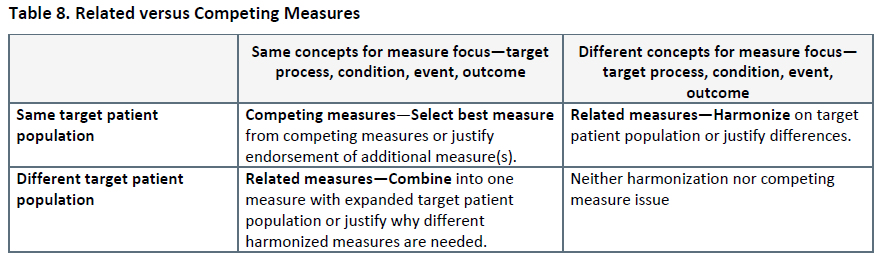 Source: NQF, Measure Evaluation Criteria and Guidance for Evaluating Measures for Endorsement, Effective August 2017
[Speaker Notes: The final evaluation criteria is related and competing measures. The first part is to understand what it means in terms of measure focus and target population. If those things are the same, then they are competing. If one or the other is the same, then they are related. The purpose of this kind of consideration is primarily to generate dialogue amongst measure developers around issues of harmonization and alignment of measures. If there are good reasons for differences in related or competing measures, that is a consideration about whether we needed to select amongst them, or if it is justified to have two measures that are related.]
Measure Evaluation
Unique Considerations: Patient Reported Outcome Measures (PRO)
• Importance—The measures must be patient-centered. 
• Scientific Acceptability—Specifications must include methods of administration, how proxy responses are handled, response rate calculations, and how the responses affect results. 
• Feasibility—Burden to respondents must be minimized. 
• Usability and use—Not only must patients find the results of PRO-PMs useful, but providers must also be able to use the information to improve quality of care.
[Speaker Notes: There are some unique considerations that apply to different types of measures. There is interest in patient-reported outcome (PRO) measures and the desire to move from process to outcome measures (patient-reported outcome (PRO) measures being an important piece of that puzzle). 
 
When we talk about a PRO measure, we are talking about a specific instrument that is used to collect data about that concept. When we talk about a PRO-based performance measure, we are taking it down to another level where we are talking about a performance measure based on that instrument. 
 
The importance from a measure evaluation perspective is those two aspects. There is the patient-reported (PRO) measure in which there is an instrument used to collect data, and there is the performance measure that is based on that at the measured entity level. If you are using a standard instrument, then you can make reference to that evidence base in terms of the reliability and validity of the instrument, but then you are still accountable and responsible for the performance measure aspect of that. It introduces this additional concept of it is not only a burden on clinicians, but now we are imposing a burden on patients. We need to make sure that that burden is justified and minimized.]
Measure Evaluation
Unique Considerations: Composite Measures
The components of a composite measure should support the overall goal of the measure. 
Demonstration of reliability and validity is recommended for both the composite and the components of the composite. Composite components must individually demonstrate adequate reliability and validity, but the composite measure as a whole must also meet these criteria.
[Speaker Notes: Composite measures could potentially address some of the challenges associated with the use of outcome measures in terms of improving reliability and validity, but they have their own measure evaluation considerations. One is similar with the PRO where you have both the measure and then you have the performance measure. With the composites, you have the underlying component measures and then you have the composite measures. 
 
How you demonstrate reliability of a composite is going to be slightly different. It has to take into account the method in which you are aggregating across those different component measures and if there is any weighting involved. You have to be explicit about the methods of aggregation and weighting.]
Discussion
How might our current measurement needs be changing the decision making environment for measurement?
Will the traditional decision making processes for developing, implementing and using measures be successful in this environment?
Where or to whom might we look to inform our new decision making processes (if needed) ?
Do we have the space to experiment to demonstrate that these new decision making processes are more likely to be successful?
Questions?
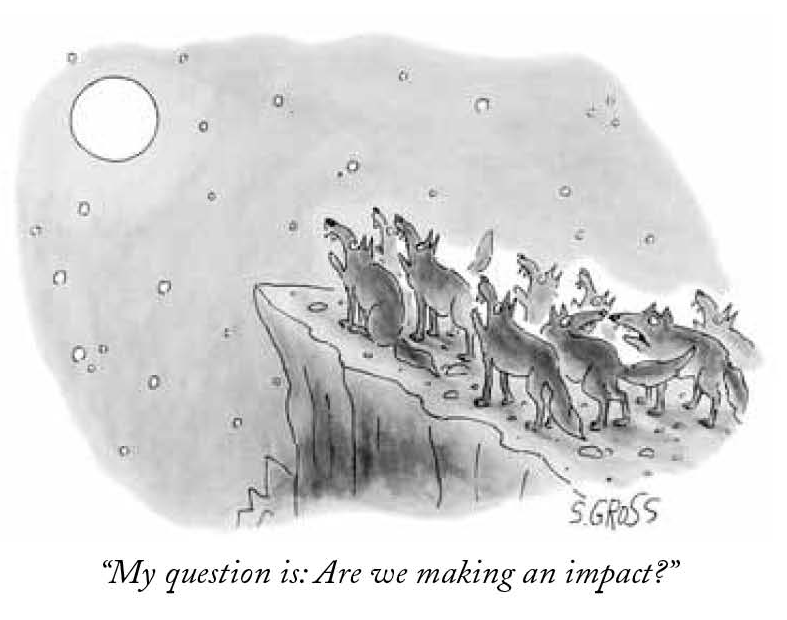 26
Upcoming Webinars
Upcoming Webinars:
--Dec 7: eCQM Updates
--Jan 25: Adapting/Respecifying Measures
--Feb 22: Testing Tools

Suggestions for future topics?

Email: MMSsupport@battelle.org
27